VBF Higgs with the ATLAS detector
方亚泉
高能物理研究所
June 20, 2018
中国物理学会高能物理分会学术年会
1
Introduction
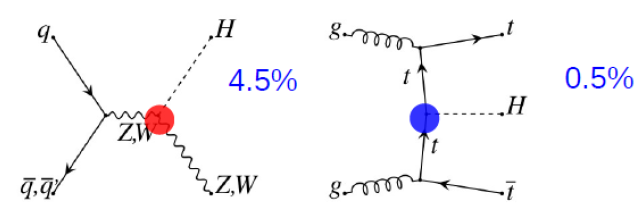 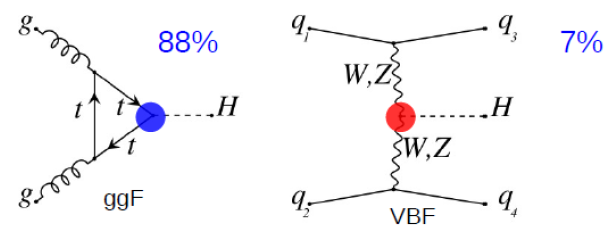 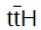 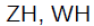 Vector Boson Fusion (VBF)
W/ZH
Gluon-gluon fusion
ttH
After the Higgs discovery,  it is important to study the Higgs property according to          its production, decays, coupling, spin….
VBF provides us an opportunity to understand: 
Higgs production mode
Electro-weak production
Search for new physics.
2
Event signature of Vector Boson Fusion (VBF) Higgs
Forward jets
f
h
Higgs Decay
Two forward highly boosted jets. 
High invariant mass  of the di-jet Mjj,  
No much jet activities in the 
center region of the detector. 
Central jet veto…
feasible to play 
with Multivariate 
analysis (MVA).
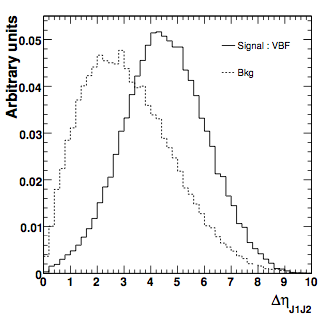 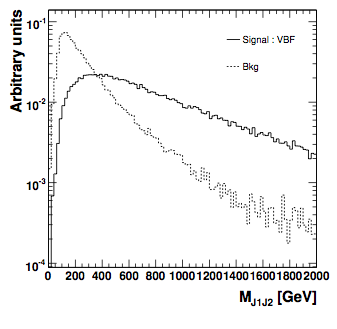 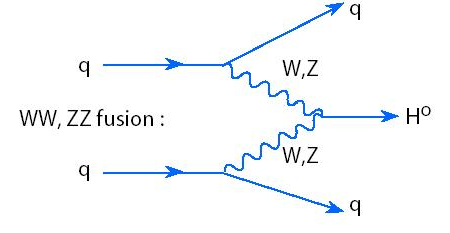 3
Example: discriminating variables used in ATLAS for H->gg analysis
variables used
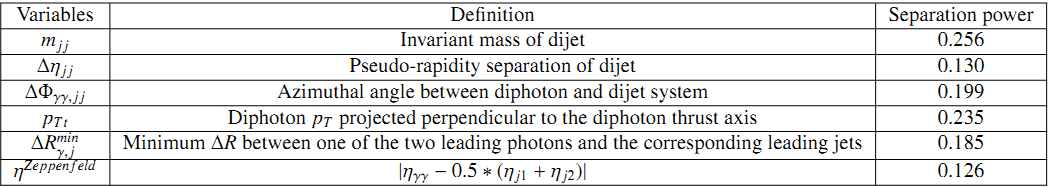 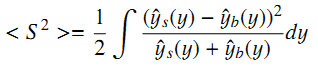 Separation power
two forward jet → large Δηjj
high pT and large Δηjj → large mjj
central diphoton and forward dijet → large ΔRminγ,j,ηZepp 
two balance high pT jet → high pTt
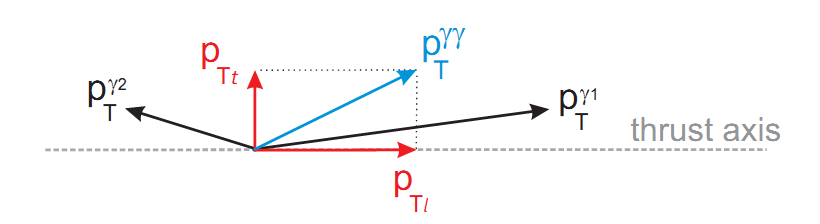 4
Distributions of the discriminating variables
data sideband (exculde 120-130GeV ) is consistent with γγ+γj+jj background
these variables show good separation power
they are to be used in category optimization
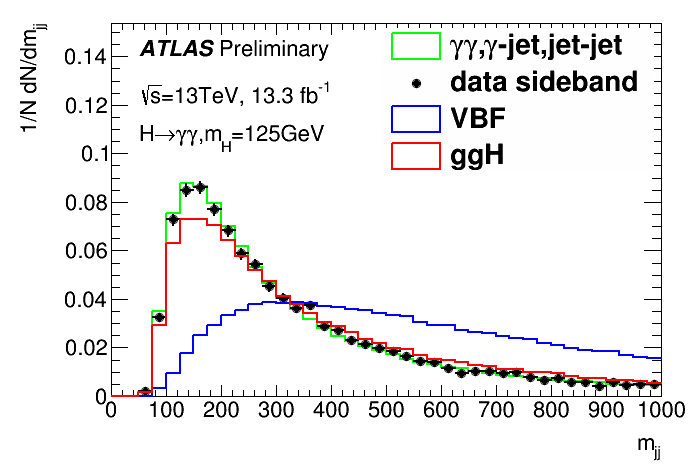 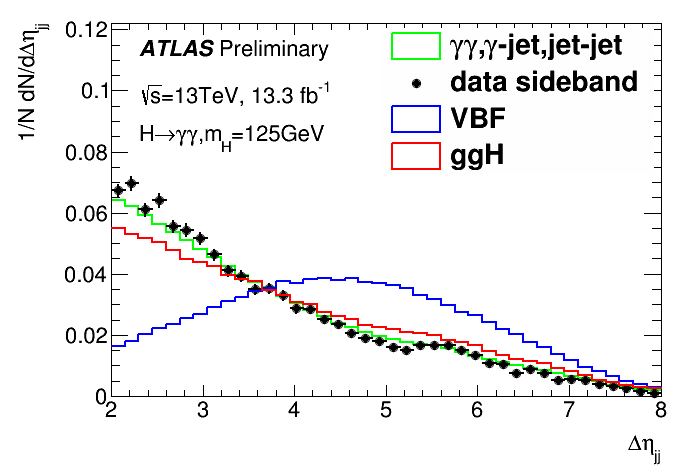 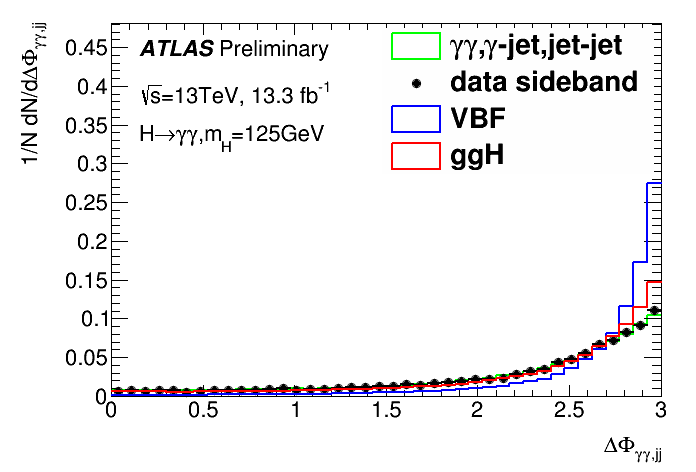 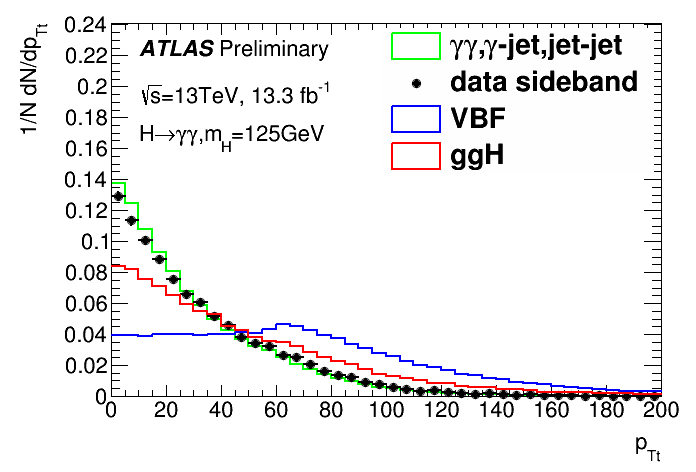 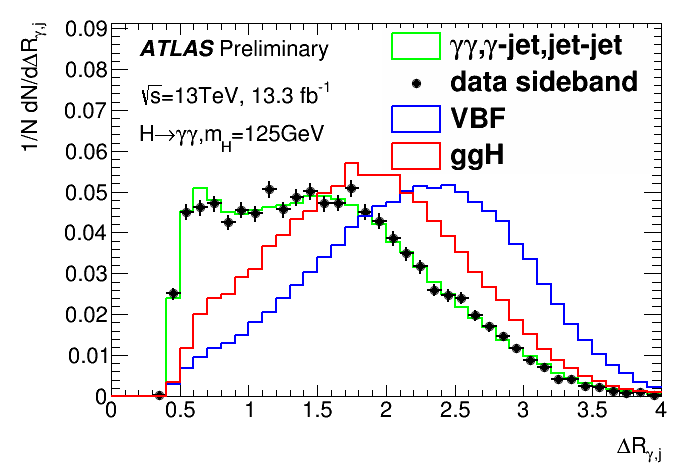 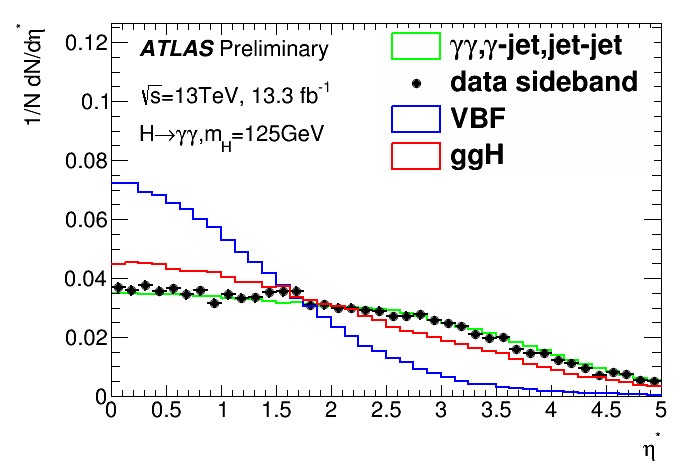 5
Training/optimization the MVA
[120,130] GeV window is blinded during the
     process for data.
Signal : VBF 125 GeV.
Background :
ϒϒ : SHERPA Monte-Carlo normalized to 
    4 fb-1.
ϒjet+jets : data with at least 
    one photon not isolated. 
The components are normalized 
to the fraction from data-driven method. 
Other samples such as revIso,
 MC+revID, sideband were tried as well.
 The performances are worse than
  the first one. 
For the optimization, both sideband fit 
    from data and MC+revIso are tested. 
MC+revIso is used as the baseline 
  (no bias)
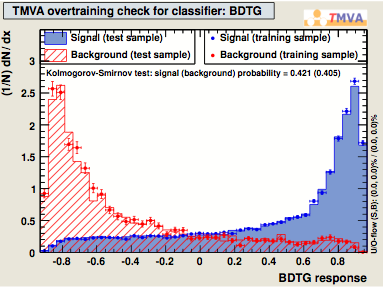 example
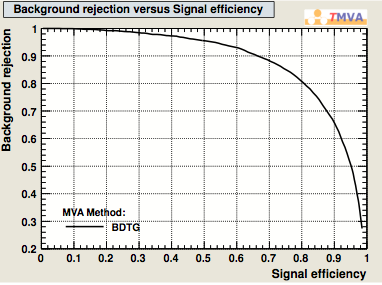 example
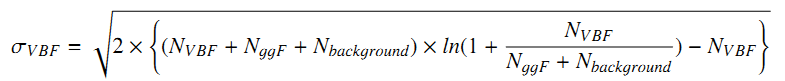 6
Selection on BDT response
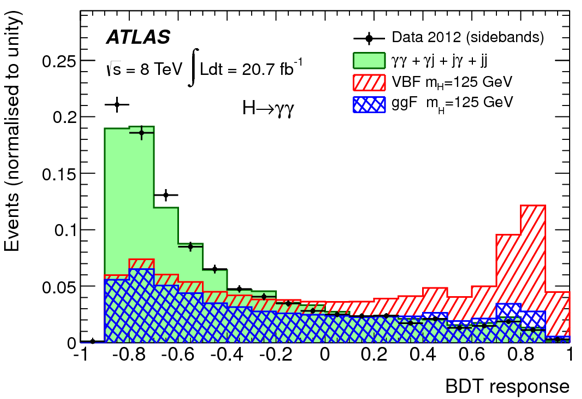 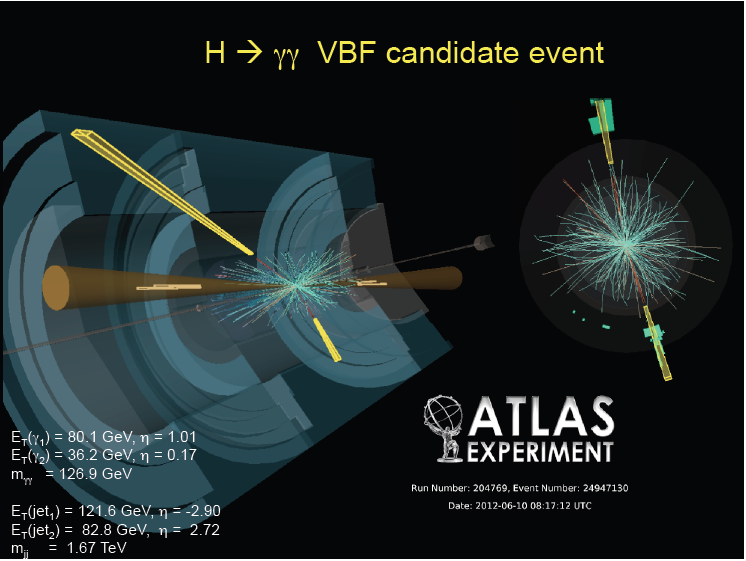 MVA can maximize the discriminating power of the signal from the backgrounds
Improvement is above 10-20% w.r.t cut based one.
7
ATLAS RUN1 results
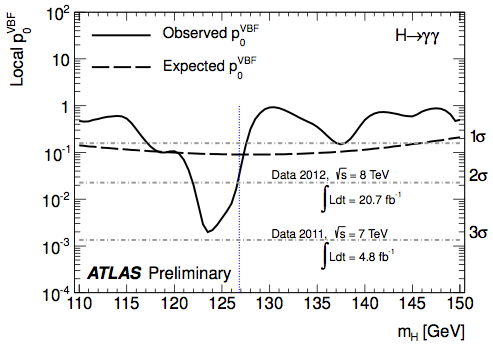 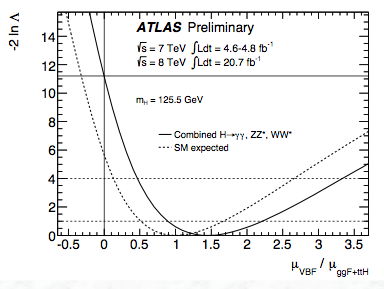 3.3σevidence
3.3σ VBF Higgs evidence has been seen with ATLAS detectorThe most impov contribution to the 125.5 GeV VBF Higgs is from H gg 
 Combined with CMS, the significance is above 5s.
8
ATLAS RUN2 VBF H->gg results
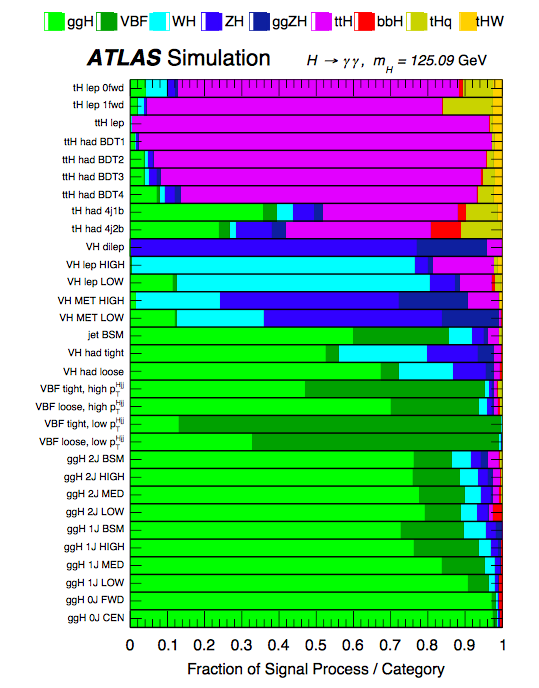 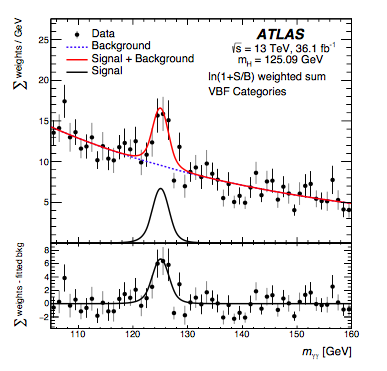 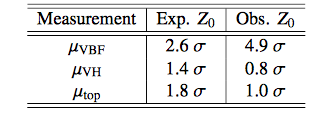 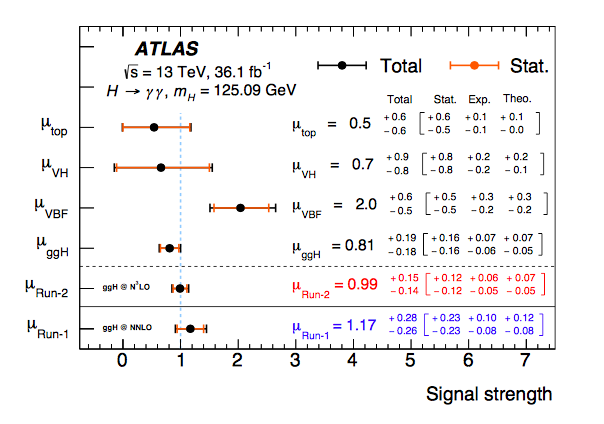 First observation of 
~5s  VBF signal from one
 experiment。
The signal strength is ~2XSM, which is still consistent with SM prediction within uncertainties.
Submitted to P.R.D. (arXiv:1802.04146)
9
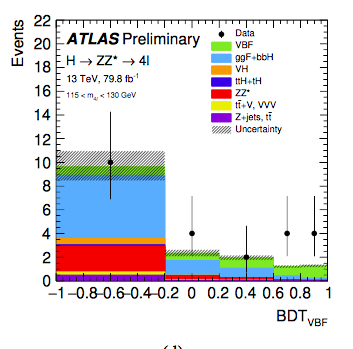 ATLAS VBF H->ZZ*
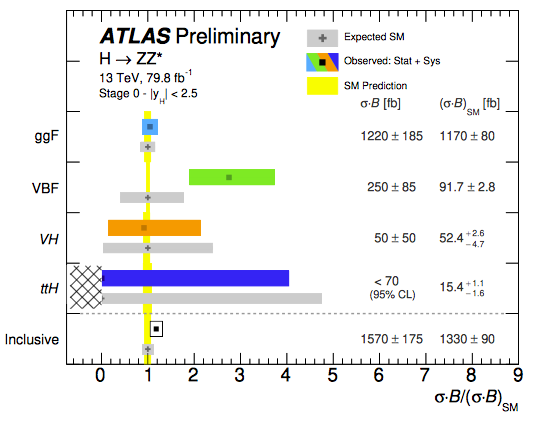 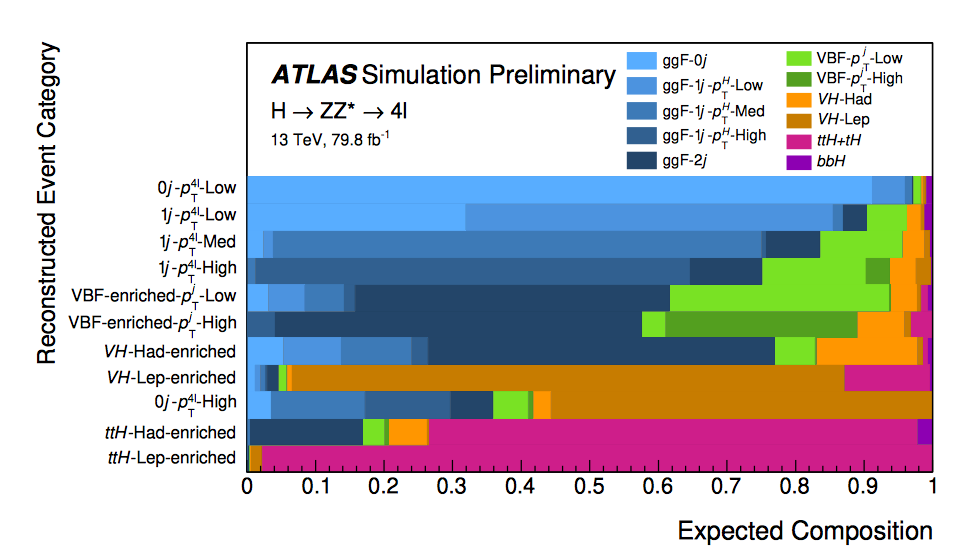 ATLAS-CONF-2018-018
VBF is around 2.5XSM prediction for ATLAS VBF H->ZZ which is still consistent with SM prediction considering
 the larger statistical uncertainty.
10
VBF H->bb,tt
The analyses of VBF H->bb are divided into two categories (tagging or non-tagging photon)
 The tagging of one photon is efficent to suppress QCD backgroud.
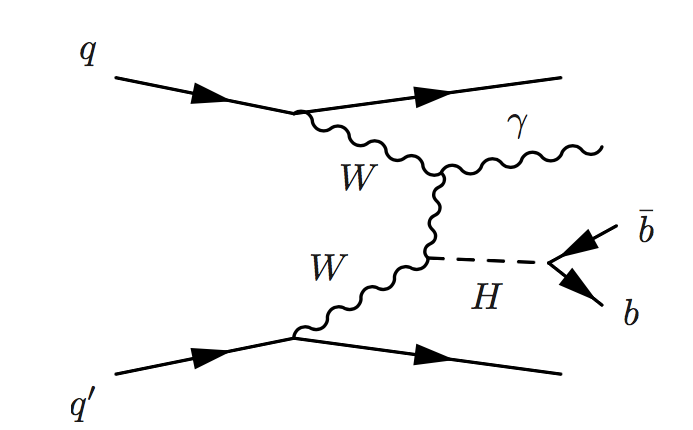 The signal strength for VBF H->bb 
analyses
Mbb mass distribution
CERN-EP-2018-140
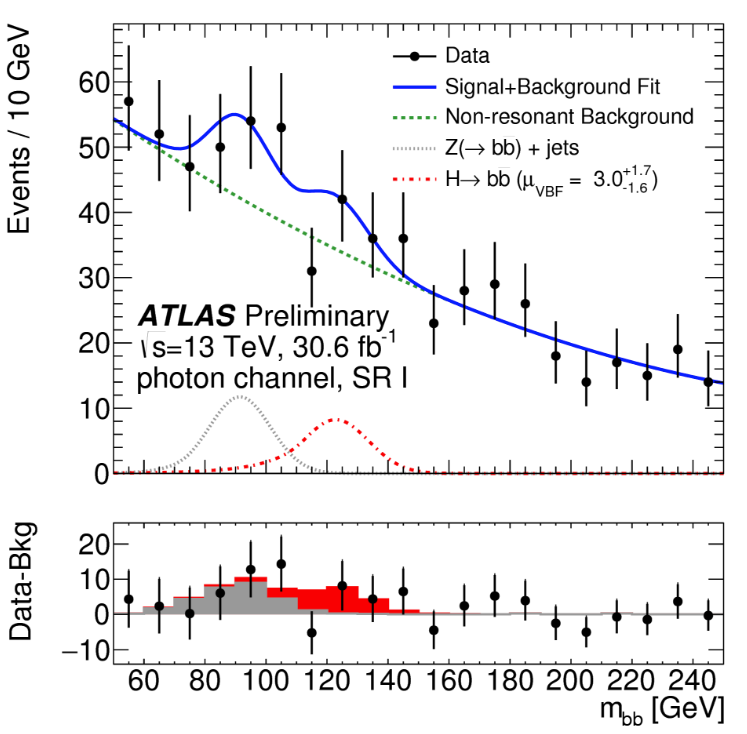 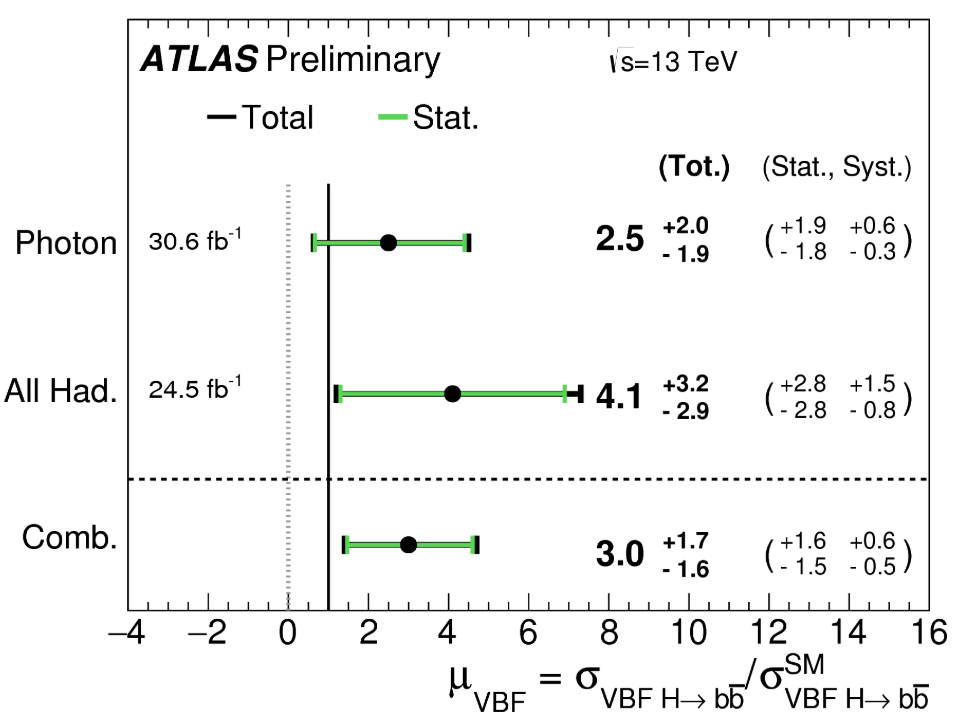 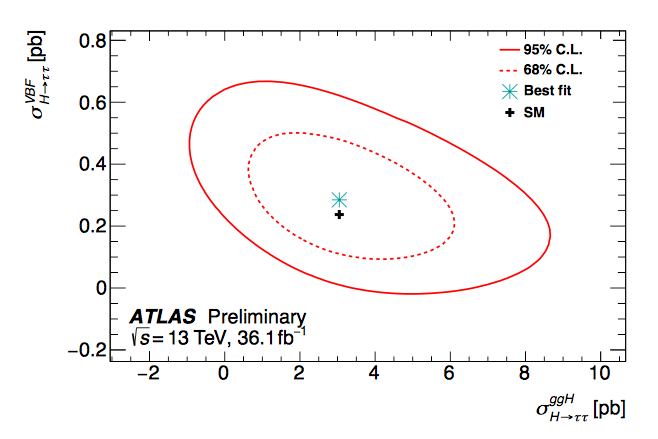 ATLAS-CONF-2018-021
The observed signal strength for VBF H->bb is ~3XSM, which is still consistent with SM within the error bar.
For the VBF H->tt, the observed signal strength is slightly higher than the SM prediction.
11
ATLAS VBF H->WW*
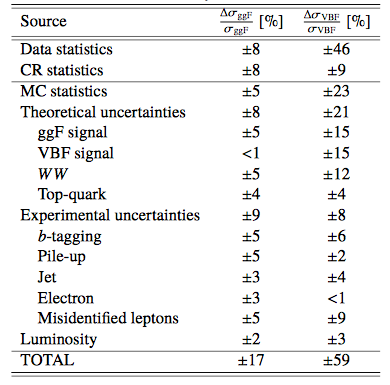 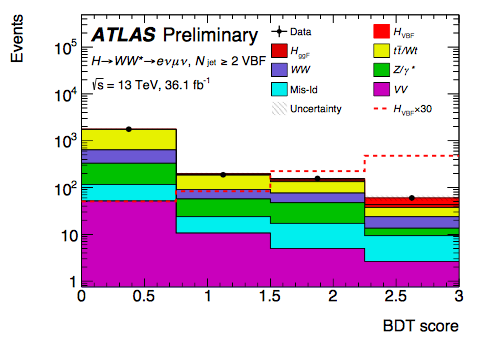 ATLAS-CONF-2018-004
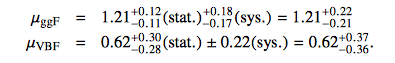 VBF is around 0.6XSM prediction which is still consistent with SM prediction considering
 the large statistical uncertainty.
12
Conclusion
The analyses VBF Higgs have obvious event signatures and can be studied with MVA method. 
ATLAS H->gg first observed 4.9s VBF signal with 36 fb-1 RUN2 data. 
It is around 2XSM, which is still consistent with SM prediction within uncertainties. 
 Results from  the channels (H->ZZ*,WW*,tt, bb) have been shown. 
The combined results are expected very soon.
13
backup slides
14
correlation to mH
the used variables should not be correlated to mγγ
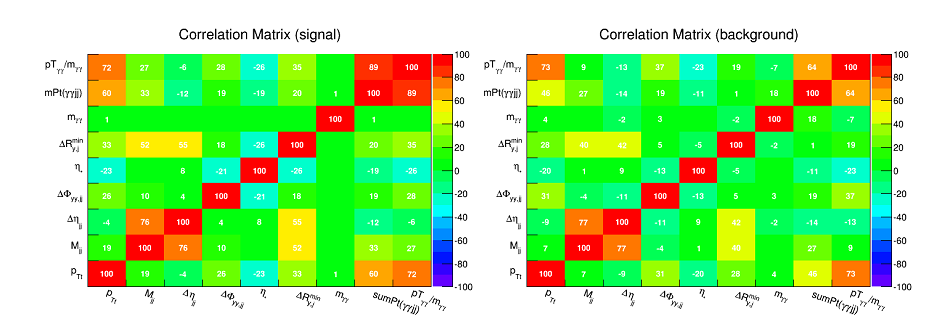 15
CMS  VBF H->gg strategy
BDT training :
VBF Higgs vs ggH+jets
Divided into 3 cats.
Validated with Z->ee events
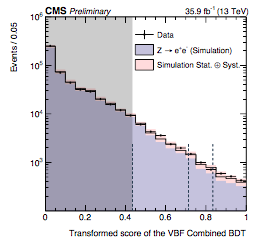 Selections:
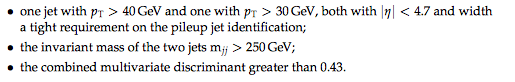 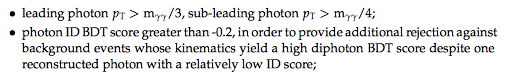 16
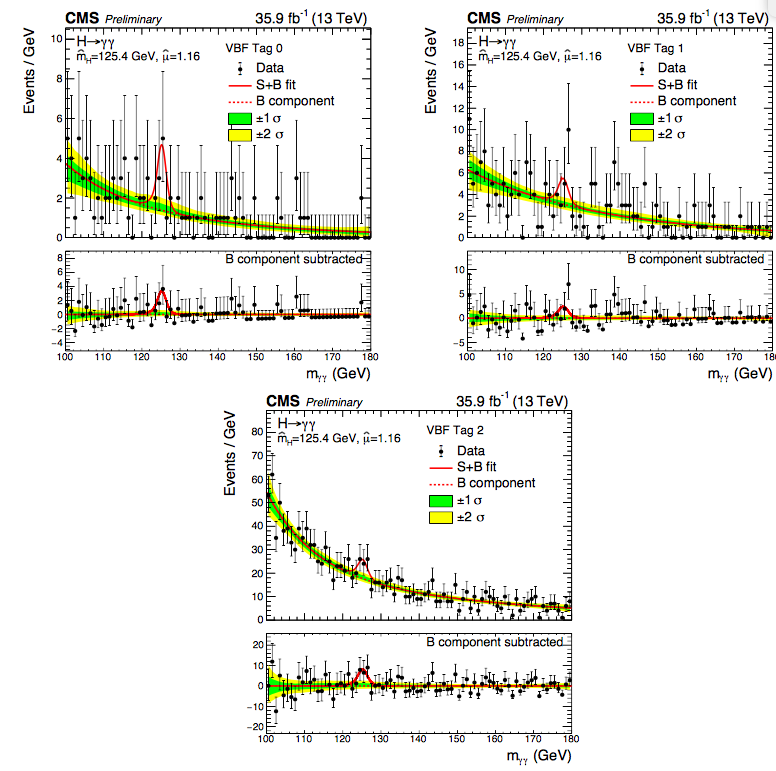 CMS VBF H->gg
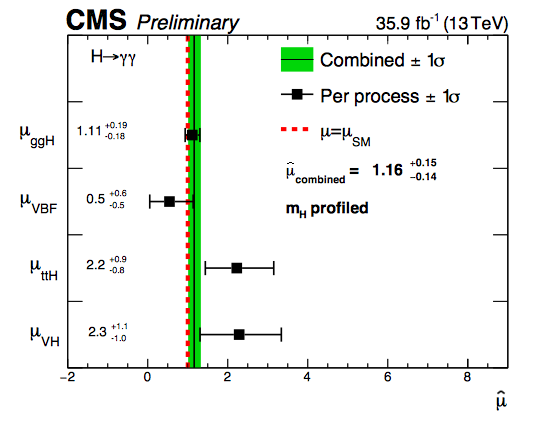 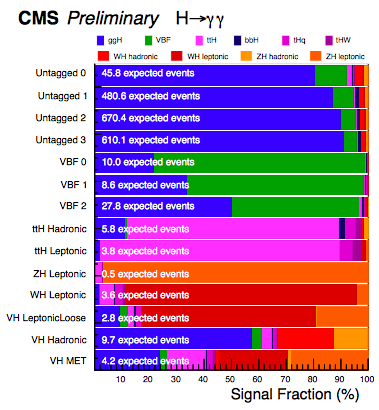 Observed (expected) Significance = 
1.1s/1.9s
17
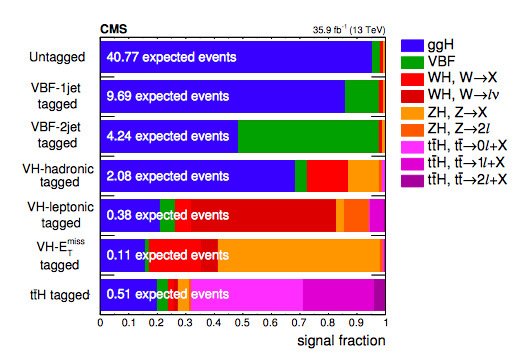 CMS VBF H->ZZ
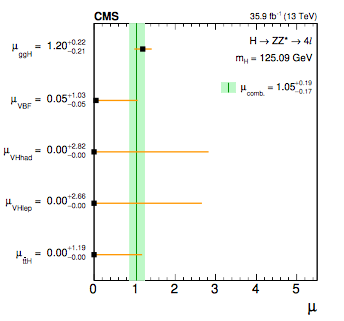 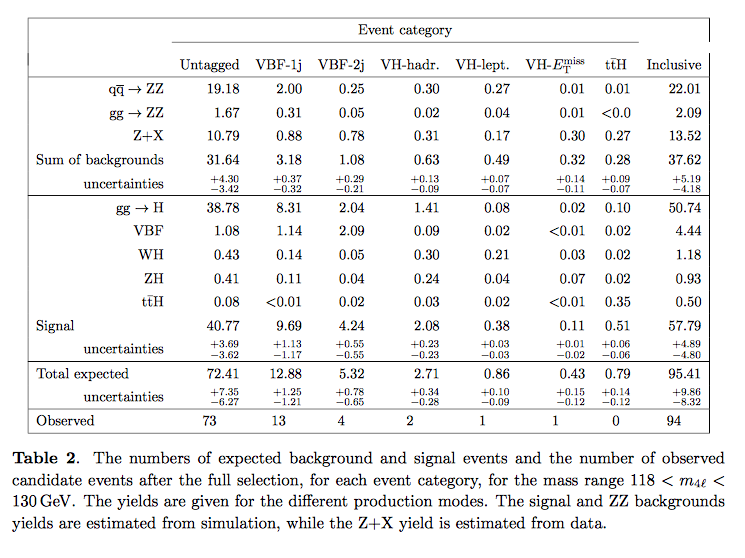 18